Genesis 28
[Speaker Notes: Oorsig
Hierdie week se tekste bevestig almal op die een of ander manier dat God oral teenwoordig is. In Jakob se beeldryke droomwêreld in Genesis 28 kom hemel en aarde bymekaar wanneer God die verbondsbelofte bevestig terwyl engele op en af beweeg teen 'n leer wat op die aarde staan en aan die hemel raak. In Psalm 139 bely Dawid dat God se teenwoordigheid hom van alle kante omsluit. Paulus vertel in Romeine 8 van die verpligting waaronder gelowiges staan om nie volgens hulle sondige natuur te leef nie, maar om te leef deur die Gees wat nou in hulle woon. Jesus se gelykenis in Matteus 13 vertel van God se teenwoordigheid te midde van die boosheid en onkruid in hierdie wêreld.

PowerPoint agtergrond
Die agtergrond is vanaf National Gallery of Art, CC0, via Wikimedia Commons. 
 
Hier is ‘n inkleurprent: https://pixabay.com/vectors/jacob-bethel-moon-bible-ccx-2147643/
En hier is ‘n video: https://www.youtube.com/watch?v=l1TG6Qy7cMA]
God nooi ons uit en ons kom tot rus
[Speaker Notes: Rus
Aanvangslied 	159	God is hier teenwoordig vs 1,2,3

Aanvangswoord  	Uit Psalm 139
V: Here, U sien dwarsdeur my, U ken my.
G: Of ek sit en of ek opstaan, U weet dit.
 
V: U ken my gedagtes,
G: nog voordat hulle by my opkom.
 
V: Of ek reis en of ek oorbly, U bepaal dit.
G: U is met al my paaie goed bekend.
 
V: U omsluit my van alle kante,
G: U neem my in besit.
 
V: Waarheen sou ek gaan om u Gees te ontvlug?
G: Ek sou die duisternis kon vra om my weg te steek.
 
V: Maar vir U is selfs die duisternis nie donker nie.
G: En die nag so lig soos die dag,
duisternis so goed soos lig.
 
Almal: Amen.
 
Seëngroet  
Aan elkeen van U wat deur God as sy kind aangeneem is, wat van verganklikheid bevry is, wat gered en wie se 
hoop gevestig is op die heerlikheid van God waarop ons met volharding wag: Genade en vrede vir U van God ons 
Vader en Jesus Christus ons Here deur die werking van die Heilige Gees.
 
Lied	192	Grote God U skepperhand 1,2,3
Wet	
Ons gebruik Paulus se worsteling om die goeie te doen as spieël om onsself in te sien...
 
Romeine 7
Die wet en die sonde
Inteendeel, die sonde het vir my die dood gebring. Dit het die sonde gedoen deur iets wat goed is, sodat die sonde in sy ware aard as sonde bekend sou word en dit deur die gebod sou blyk hoe skrikwekkend die sonde werklik is.
14Ons weet tog die wet is geestelik, maar ek is aards en soos ’n slaaf aan die sonde verkoop. 15Ek begryp self nie wat ek doen nie, want wat ek wil doen, dit doen ek nie, maar wat ek haat, juis dit doen ek. 16Dat ek nie wil doen wat ek doen nie, beteken dat ek toegee dat die wet goed is.
 
17Maar nou is dit nie meer ek wat dit doen nie, maar die sonde wat in my woon. 18Ek weet immers dat die goeie nie in my woon nie, nie in my sondige aard nie. Daar is by my wel die wil om die goeie te doen, maar ek doen dit nie. 19Die goeie wat ek wil doen, doen ek nie, maar die slegte wat ek nie wil doen nie, dit doen ek. 20En as ek nou doen wat ek nie wil doen nie, dan is dit nie meer ek wat dit doen nie, maar die sonde wat in my woon.
21So vind ek dan hierdie wet in my: ek wil die goeie doen, maar al wat ek doen, is die slegte. 22Diep in my wese vind ek vreugde in die wet van God, 23maar ek vind in my doen en late ’n ander wet, wat stryd voer teen die wet van my gees. Dit maak my ’n gevangene van die wet van die sonde wat in my doen en late aan die werk is.
24Ek, ellendige mens! Wie sal my van hierdie doodsbestaan verlos? 
 
 
Skuldbelydenis		Uit Psalm 139
 
23Ondersoek my, o God,
en ken my hart;
toets my,
en ken my ontstellende gedagtes.
24Kyk of ek nie op 'n pad
van verdriet is nie,
en lei my op die ewige pad.
 
Vryspraak 	
En dan antwoord Paulus homself… midde in sy aanvegting in Romeine 7
 
24﻿Ek, ellendige mens! Wie sal my van hierdie doodsbestaan verlos? 25﻿Aan God die dank! Hy doen dit deur Jesus Christus ons Here.
So is dit dus met my gesteld: met my gees dien ek die wet van God, maar in my doen en late die wet van die sonde.
 
en uit Romeine 8
14Almal wat deur die Gees van God gelei word, hulle is kinders van God. 15Julle het immers nie 'n Gees ontvang wat verslawing bring, sodat julle weer bang hoef te wees nie; nee, julle het die Gees ontvang wat bevestig dat ons tot kinders aangeneem is, en deur Hom roep ons “Abba, Vader!” 16Die Gees self getuig teenoor ons gees dat ons kinders van God is. 17Maar as ons kinders is, is ons ook erfgename – erfgename van God en mede-erfgename met Christus mits ons inderdaad saam met Hom ly, sodat ons ook saam met Hom verheerlik kan word.
 
 
Geloofsbelydenis
Ek glo in God die Vader, die Almagtige,
die Skepper van die hemel en die aarde.
En in Jesus Christus, sy eniggebore Seun, ons Here;
wat ontvang is van die Heilige Gees,
gebore is uit die maagd Maria;	
wat gely het onder Pontius Pilatus, gekruisig is,
gesterf het en begrawe is en ter helle neergedaal het;
wat op die derde dag weer opgestaan het uit die dode;
wat opgevaar het na die hemel 
en sit aan die regterhand van God, die almagtige Vader,
van waar Hy sal kom om te oordeel 
dié wat nog lewe en dié wat reeds gesterf het.
Ek glo in die Heilige Gees.
Ek glo aan ’n heilige, algemene, Christelike kerk,
die gemeenskap van die heiliges;
die vergewing van sondes;
die opstanding van die vlees
en ’n ewige lewe.
 
Lied		245	Ek wat vergifnis Heer ontvang het 1,2,3]
God praat met ons en ons luister
[Speaker Notes: God praat met ons en ons luister
Epiklese
Jesus Losser,wees ons genadig oor vandag en veral oor gister.Wees ons genadig. Dankie vir 'n vergeefde verlede.Christus Gesalfde,lei ons in die onbekendheid van môre en oormôre.Lei ons.Dankie vir 'n geborge toekoms.Immanuel, God by ons,sluit ons in van agter en van voor.Sluit ons in.Dankie vir u omhelsing – nou.
 
Skriflesing	Genesis 28:10-19
 
Familie-oomblik
 
Prediking]
Familie-oomblik
[Speaker Notes: Familie-oomblik
Carolyn Brown stel voor:
Vertel die gebeure van die vorige hoofstuk, waar Jakob sy broer Esau se seën op bedrieglike wyse ontvang, so dinamies moontlik.
Lees nou die fokusteks.
Maak dan iets van die gedenksteen/ herinneringsteken deur aan die kinders klippe uit te deel om iewers tuis in ‘n spesiale omgewing te plaas as ‘n terrein waar jy veral van die Here se teenwoordigheid bewus is. 
Haar woorde...
 
As worship homework give young worshipers (or all worshipers) small rocks to take with them this week.  Challenge them to place the stone somewhere where they feel they felt God close saying “God is in this place.”  (A garden shop is a good place to find such stones.)


Worshiping With Children: Year A - Proper 11, 16th Sunday in Ordinary Time, 6th Sunday after Pentecost (July 20, 2014)]
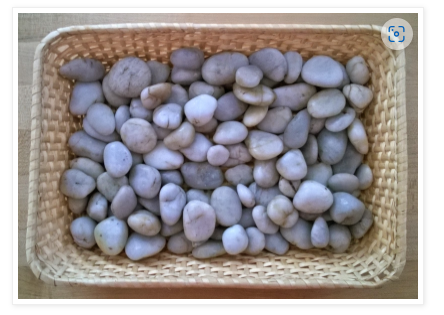 I found myself behind razor wire and the confine of a federal prison for several months for my part in Watergate … The real legacy of my life was my biggest failure – that I was an ex-convict. My greatest humiliation – being sent to prison – was the beginning of God's greatest use of my life.
Chuck Colson
[Speaker Notes: Preekriglyn
Chuck Colson, wat saam met president Nixon deel was van die Watergate-skandaal, het gesê: "I found myself behind razor wire and the confine of a federal prison for several months for my part in Watergate … The real legacy of my life was my biggest failure – that I was an ex-convict. My greatest humiliation – being sent to prison – was the beginning of God's greatest use of my life."
Vandag handel ons teks oor iemand wat hom ook vasgeloop het. 
Jakob, wat in Hebreeus "verdringer" beteken, vlug van die huis af nadat dinge daar vir hom skeefgeloop het. Eers het hy sy broer, Esau, bedrieg met die eersgeboortereg en toe het hy en sy ma saamgespan om die siek en blinde Isak te mislei sodat Jakob sy pa se seën kon ontvang. Hy vlug vir sy lewe van die suidelike stad Berseba af na die noordelike stad Haran.
Op pad soontoe het Jakob die nag 'n besonderse ontmoeting met God.]
Vers 10-12
[Speaker Notes: Ons teks
Kom ons kyk kortliks na die inhoud van ons teksgedeelte voordat ons verder oor die betekenis daarvan nadink.
Vers 10-12Jakob vlug vir sy lewe van Berseba af na Haran, 'n reis van nagenoeg 800 km. Nou is hy stoksielalleen op 'n vreemde plek tussen niks en nêrens. Die teks lê klem op die belangrikheid van hierdie oënskynlik toevallige rusplek: die woord plek word drie keer herhaal in vers 11 en nog twee keer in Jakob se uitroep in vers 16 en 17.
Met 'n klip vir 'n kopkussing droom Jakob daardie nag: 'n Leer verbind die aarde en die hemel en engele klim daarmee op en af (v 12; vgl. Joh. 1:51). God is ewe skielik nie meer so ver nie. Op en af loop die hemelwesens, die boodskappers van God en versekering van God se beskerming in die vreemde. Hul bedrywighede is nie tot die hemel beperk nie, maar strek oor sowel die hele aarde as die hemel. God se koninkryk is besig om 'n werklikheid te word. Soos hulle kom en gaan, is hulle bedrywig met God se plan. Jy hoef geen leer meer uit te klim nie. God het afgeklim. God is hiér, langs jou. God het uit genade die hemel verlaat en aarde toe gekom.]
Vers 13-15
[Speaker Notes: Vers 13-15God praat dan met Jakob – van aangesig tot aangesig (v 13). Dit is 'n persoonlike openbaring aan Jakob. God stel Hom aan Jakob voor as die God van sy voorvaders: "Ek is die God van Abraham en Isak …". God verseker Jakob dat Hy inderdaad die God van Abraham en van Jakob se eie pa, Isak, is. Hy is dieselfde Here. Hy kom om dieselfde woorde aan Jakob mee te deel as aan sy oupa.
God gaan verder en kom gee aan Jakob dieselfde beloftes as wat Hy aan sy voorvaders gegee het (v 14-15): 'n uitgebreide land, 'n groot nageslag. Voordat Jakob enigiets vir God kan vra, kom besweer God sy vrese en spreek sy seën oor hom uit: Ek sal jou beskerm, jou nie in die steek laat nie, jou weer terugbring na jou mense toe. Ek sal doen wat Ek beloof; Ek gee jou my woord (v 15; vgl. Ps. 121:5, 7-8; Gen. 28:20, 22; Deut 31:6, 8). 
Hier openbaar God dat Hy Jakob gekies het om die kanaal te wees waardeur die afkoms oorgedra sal word, deur wie die seën geskenk sal word. Dit is 'n hoë eer. Dit is verbysterend dat God so 'n eer aan so 'n glibberige karakter kan gee, maar God roep wie Hy wil roep. Wie is ons om God se keuse te bevraagteken?]
Vers 16-19
[Speaker Notes: Vers 16-19In vers 16 lees ons Jakob het wakker geskrik en gesê: "Die Here is op hierdie plek, en ek het dit nie besef nie." Jakob en sy vaders het geglo God is die God van hemel en aarde (24:3, 14:22). Hulle het egter ook geglo God manifesteer Homself op sekere plekke en dat Hy op hierdie plekke as die Verbondsgod van genade toegankliker was. God is oral teenwoordig, "die Here is op hierdie plek".
Hierdie besef is skrikwekkend (v 17; vgl. Eks 3:5; Jos 5:15), want niemand wat die almag van God gesien het, kon bly leef nie. Behalwe die vrees dat hy sal sterf omdat hy vir God gesien het, lê die vrees van wie hy in wese is, 'n bedrieër, oopgevlek in die lig van God. Onverwagse Godsontmoetings doen iets aan mense. Jakob se reaksie in vers 17, naamlik dat dit die poort na die hemel moet wees, roep Hosea 2:14 in herinnering waar God sê: Ek sal die Akorlaagte, die dal van die dood, 'n poort na 'n nuwe toekoms maak. Dit is presies wat God met hierdie ontmoeting vir Jakob wil sê. Jakob het geweet God is nie beperk tot die plek waar hy geslaap het nie. Omdat hierdie ervaring hom 'n blik op die poort na die hemel, die ingang tot die geestelike wêreld gegee het, het hy besef hy het op hierdie plek toegang tot God.
Wanneer hy wakker word, lyk alles anders, want hy kyk anders. Hy begryp méér as wat hy voorheen verstaan het. Jakob aanbid. Hy kondig aan en verklaar 'n gewone klip tot 'n gewyde altaar vir die God van nuwe lewe en nuwe moontlikhede (v 18). Jakob noem die plek Bet-El, wat "huis van God" beteken, 'n poort of kontakpunt na die hemel (v 19). Hy verklaar dit as 'n heilige plek met die gesalfde klipaltaar wat hy daar neersit. 
Mense het 'n behoefte om op Godsontmoetings te reageer. Vir buitestanders kan dit absurd lyk: om 'n klip staan te maak en olie daarop uit te gooi (v 18). Deur olie op die klipaltaar uit te giet wy Jakob dit aan God. Rituele skep veilige ruimtes om te onthou. Dit is ruimtes van persoonlike ontmoetings.]
Vasgeloop en alleen
[Speaker Notes: Vasgeloop en alleen
Jakob het ook drooggemaak. Hy moes die gevolge trotseer. Hy was doodmoeg gehardloop. Van almal geïsoleer. 
Nou is hy alleen op 'n vreemde plek. Dit is net hy en sy gedagtes. Jakob se lewe is nou baie meer uitsigloos omdat hy nie die grense en reëls van sy lewe eerbiedig het nie. Die basiese sekuriteit van 'n huis, familie, plek om te slaap, 'n bord kos om te kan geniet – dit alles is nou verlore. Jakob het totale beheer oor die uitkoms van sy lewe verloor. 'n Voortvlugtige. 
Hy het nie van homself gehou nie. Hy was vol gebreke en onvolmaak. Jakob het nie gehou van wat in sy lewe aan die gang was nie; hy kon geen uitweg uit die situasie sien nie. Hy moes buite slaap, tussen niks en nêrens. 'n Rots vir 'n kussing. Dit is presies waar God sy aandag kry.
Alleentyd … Daardie tyd waar niks wat ons probeer wil werk nie. Wanneer ons sonder antwoorde en verskonings is. Jakob het nie vir God gesoek nie, maar God het geweet waar hy was, want Jesus is Immanuel, God met ons.
Sy basiese behoefte is net om die volgende dag te oorleef. Jakob se uitkyk op die lewe word met vrees, skuldgevoelens, verlatenheid en skaamte begrens.]
Om in God 
vas te loop
[Speaker Notes: Om in God vas te loop
Baie gelowiges is skuldig daaraan om te dink dat hulle vir God kan weghardloop. Baie is skuldig daaraan om hul plan te laat seëvier in plaas van God se plan. Dit is onmoontlik om vir God te probeer weghardloop en onwys om dit te probeer doen. Iewers gaan jy jou vasloop. Maar God is getrou. "Ek weet wat Ek vir julle beplan, sê die Here: voorspoed en nie teenspoed nie; Ek wil vir julle 'n toekoms gee, 'n verwagting" (Jer. 29:11).
Jy kan nie anders as om jouself in dié situasies te sien nie: plekke en tye waar jy bewus was van jou eie foute, flaters en verkeerde keuses. Plekke en tye wanneer jy wou vlug. Kan 'n mens vir God vlug? 'n Mens kan nie vir God vlug nie, want Hy is oral. Dit maak nie saak wie jy is nie, jy gaan jouself vasloop in God!]
God bly getrou
[Speaker Notes: God bly getrou
Hoekom is dit dan dat mense altyd alles op die harde manier moet leer? Hulle het klas gedraf by die universiteit van harde stampe. Dit is die moeilikste skool om van te gradueer en daar is geen diploma as beloning nie. Die spreekwoord sê wanneer dit rof raak, moet ons onthou dat dit die vryfwerk is wat die glans na vore bring.
Jakob moes baie onstuimige waters in sy lewe trotseer. Tog was dit juis in daardie oomblikke dat God Homself aan Jakob geopenbaar het. In daardie oomblikke wanneer ons moeg is, wanneer ons oë vol trane is, sê God: Ek vee jou trane af, Ek is aan jou kant. 
Dit is in sulke oomblikke dat ons ons diepste behoefte besef en God kan deurbreek in ons lewe. Wanneer tye rof is en vriende min, dan sing Simon and Garfunkel: "Like a bridge over troubled water I will lay me down." God is jou brug; laat Hy daar wees vir jou wanneer vriende nie in die rondte is nie. Hy lê Homself neer om jou brug te wees.
Ons redding gaan eerstens oor wat God gedoen het, en tweedens oor ons antwoord op wat God gedoen het. Eers wanneer ons weet ons hoop rus in God se vrye genade, sal ons hoop ferm word en ons hart sekerheid hê. 
Dit is die les wat Jakob, die bedrieër, die onderkruiper moes leer. Hy was 'n man wat gewoond was om deur knoeiery te kry wat hy wil hê. Hy moes leer om nie afhanklik te wees van die knoeiery van sy hart nie, maar afhanklik van God se vrye genade, sy uitverkore liefde en sy onpeilbare ontferming. God se liefde is soewerein: Hy het nie sy uitverkorenes lief as gevolg van wat hulle is of wat hulle gedoen het of nog gaan doen nie. Hy het lief, nie as gevolg van werke nie, maar as die Een wat roep, ongeag. Jy sien, God het nie ons hulp nodig om sy doel vir ons lewe te bereik nie. Al wat God verlang, is ons gehoorsaamheid.
God het nie weggegaan en die mens gelos om homself te verdedig sonder leiding, bystand of besorgdheid van die Skepper nie. Vandag kan ek en jy verseker weet dat God betrokke is in ons lewe. Deur genade besoek God sy mense en beloof beskerming en voorsiening sodat hulle tot seën vir ander kan wees. In antwoord hierop moet ons met geloof antwoord, Hom vrees, Hom aanbid, onsself vir Hom gee, 'n gelofte maak teenoor Hom, by sulke plekke gedenktekens oprig vir toekomstige aanbidders.]
God stuur ons 
om te leef
[Speaker Notes: God stuur ons om te leef
Gebed
 
Offergawes
 
Wegsending	 	215	Here ons al U loof 1,2,3,4,5
Seën		Uit Romeine 8
V: Gemeente, die Gees wat aan julle gegee is, maak julle nie tot slawe nie.
G: Nee, ons is vry!
Die Gees wat aan ons gegee is, maak ons tot kinders van God!
 
V: Die Gees laat julle ook nie meer in vrees leef nie.
G: Nee, ons is vry!
 
Die Gees laat ons vrymoedig tot God roep: “Abba!”
V: Hierdie Gees getuig saam met ons gees,
G: dat ons kinders van God is!
 
V: Gemeente, gaan lewe dan, nie vanuit julle sondige natuur nie,
maar deur die Gees van die lewende God!
Almal: Amen!
 
of/ en
 
Genade en vrede vir u van God ons Vader en die Here Jesus Christus deur die werking van die Heilige Gees.
 
 
Antwoord		Lied 312/313/314/315/ of
 
F361. Laat Dit So Wees (Amen)
(RUBRIEK: Kersflam – Gebed)
Teks en musiek: Neil Büchner
Kopiereg:  Flam Musiek-Uitgewers
 
Laat dit so wees, Here, Amen.
Laat dit so wees, Here, Amen.
Heer, laat ons leef soos U leer
Here, Amen.
Laat dit so wees, Here, Amen.	
 
of
 
Vonk 38 (Melodie is Lied 582 “Bly by my Heer”) 
Here, Ons God, As Ons Nou Huis Toe Gaan
1.  Here, ons God, as ons nou huis toe gaan,
vra ons u seën, waar ons hier voor U staan.
U het u goedheid weer aan ons betoon,
ons saamwees in u Naam met guns bekroon.
 
2.  Ons bid tot U, o Vader, Seun en Gees,
laat ons vir ander ook tot seën wees.
Maak ons getuies van u Naam, o Heer,
dat ook die wêreld U sal dien en eer.
 
3.  U wat in liefde altyd by ons bly,
wees ons tog in ons lief en leed naby.
Sou daar beproewing oor ons pad kom, Heer,
maak ons volhardend in geloof al meer.
 
of 
 
VONKK 277 – U is die lig wat deur die donker skyn
 
Teks: Hannes van der Merwe 2014 ©Melodie: HIGHLAND CATHEDRAL – Uli Rover en Michael KorbOrrelbegeleiding: Albert Troskie 2014 (Pro Deo)Musikale verryking 1en 2: Gerrit Jordaan 2014 ©© Teks, orrelbegeleiding en musikale verrykings: 2014 VONKK-Uitgewers (admin Bybel-Media)© Melodie: Church Hymnary Trust, Admin SCM-Canterbury Press Ltd. Met toestemming gebruik.
 
 
U is die lig wat deur die donker skyn.U is die Een wat duister laat verdwyn.Skyn in ons harte, dryf die donker uit.Skyn in ons lewens tot in ewigheid.Jesus Christus, ons glo in U,ons buig voor U neer, buig voor U neer.Jesus Christus, ons God en Heer,ons bring nou aan U die eer.
 
U is oorwinnaar, U’t die dood verslaan.U het as Koning uit die graf gegaan.Breek nou die bande, gooi die boeie neer.Ons is oorwinnaars saam met U, ons Heer.Jesus Christus, ons glo in U,ons buig voor U neer, buig voor U neer.Jesus Christus, ons God en Heer,ons bring nou aan U die eer.
 
U is die Bruidegom en ons u Bruid.U nooi ons vir die bruilofsmaaltyd uit.Daar klink ons lof, daar klink ons danklied uit.Ons bly by U tot in ewigheid.]
Volgende erediens: 
Genesis 29
[Speaker Notes: Volgende erediens
Genesis 29
 
Liturgie en familie-oomblik:	Wicus Wait
Powerpoint:			Rethie van Niekerk	
Preekriglyn:			Danie Mouton
Prosesbestuur en ekstra stof:	Chris van Wyk]